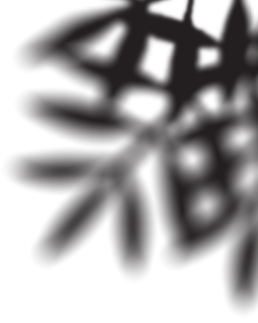 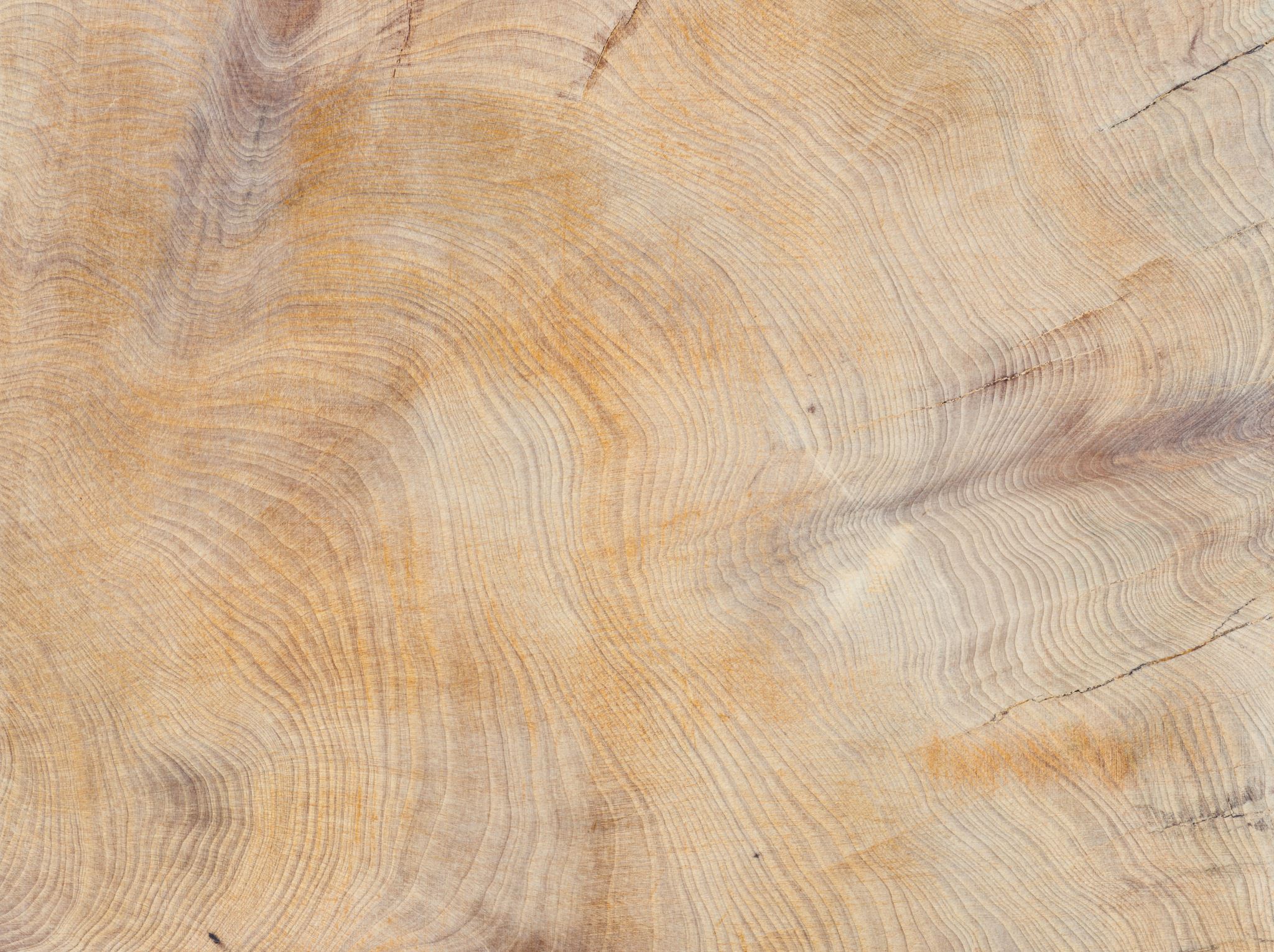 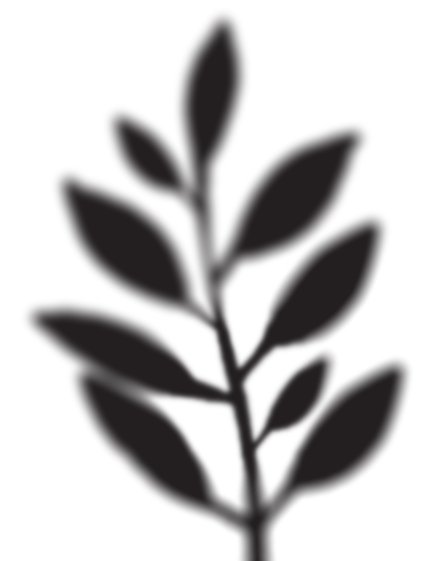 2022 Symposium of Collegiate Programs for Public Discourse
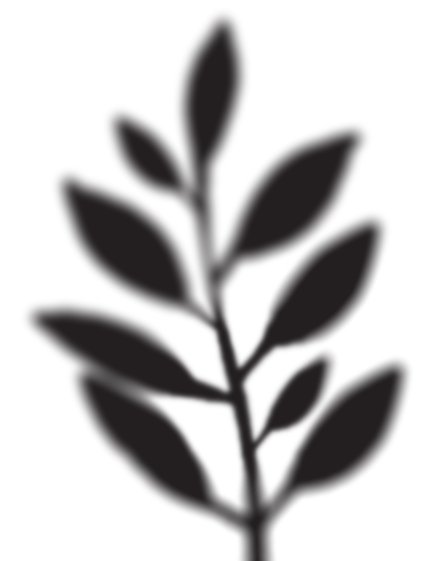 Hosted by
Program for Public Discourse
University of North Carolina at Chapel Hill

Transcribed and edited by 
Kevin Marinelli, Executive Director
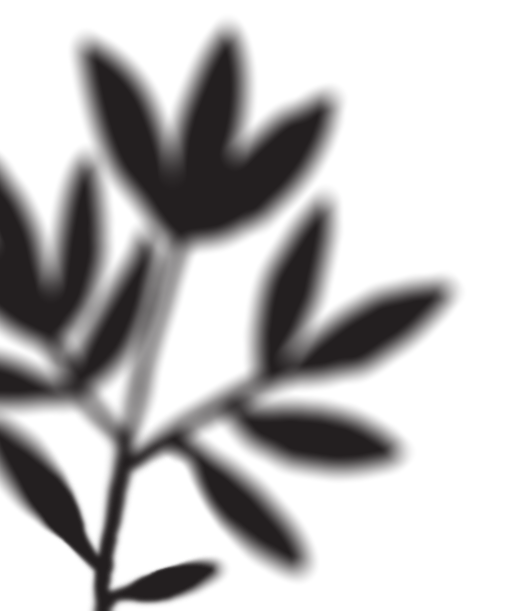 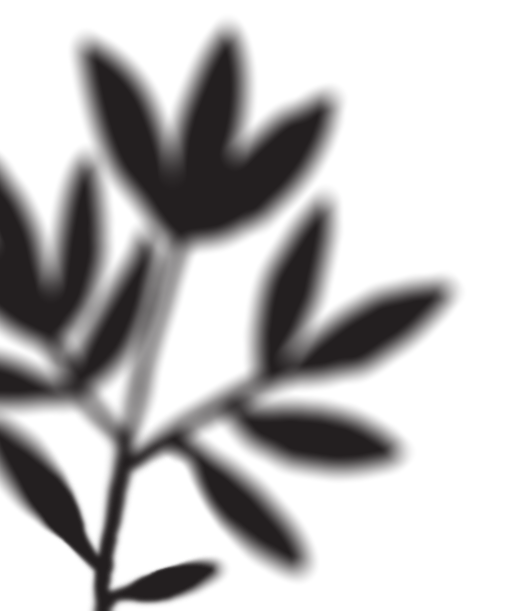 Symposium Panels
Facilitating Public Discourse in a Polarized Climate
Rethinking Missions and Desired Outcomes
Celebrating Successes and Strategizing Struggles
Student Perspectives on Public Discourse
II. Rethinking Missions and Desired Outcomes
Panelists:
Pamela Conners, Gustavus Adolphus College
Katherine Knobloch, Colorado State University
Carolyn Long, Washington State University at Vancouver
Deondra Rose, Duke University
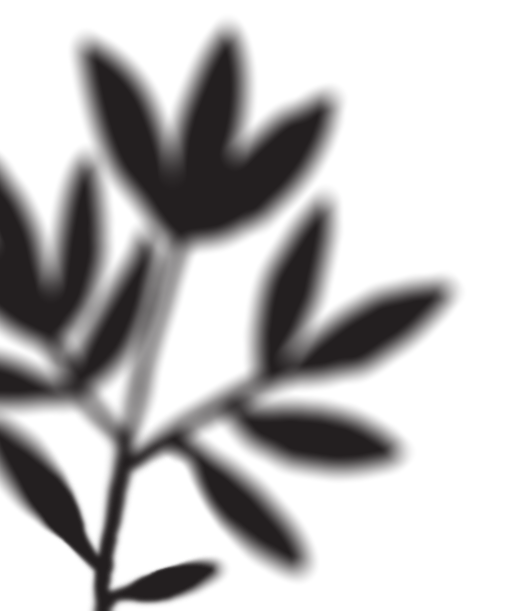 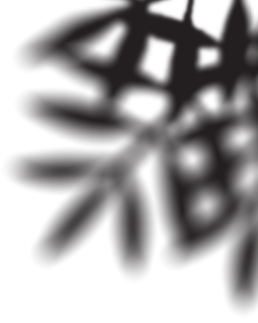 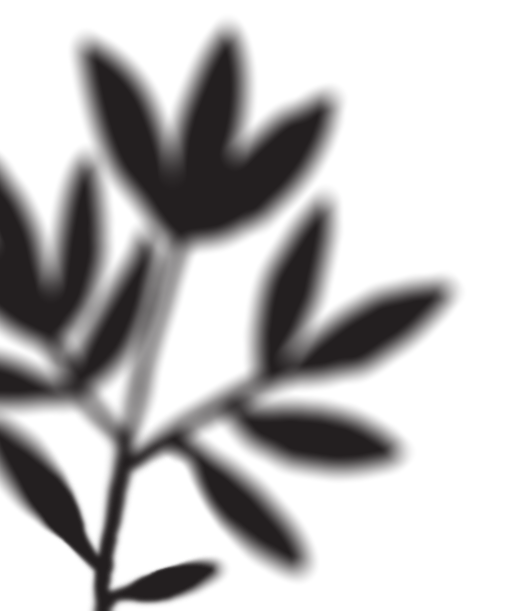 Sustaining a Program
Pamela Conners
Public Deliberation and Dialogue
Gustavus Adolphus College
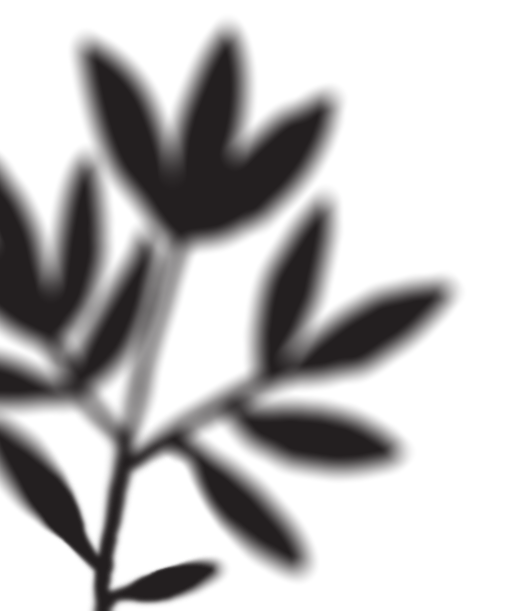 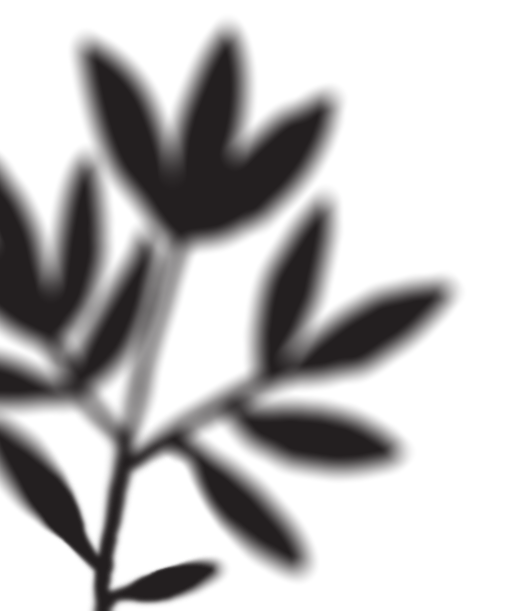 A sustainable program prioritizes values
Gustavus Adolphus values student learning and community engagement.
Student learning comes first.
Helping communities navigate issues comes second.
Deliberation takes the form of praxis.
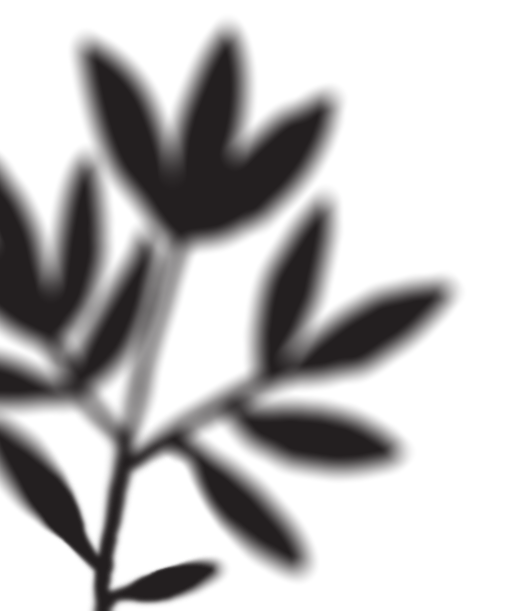 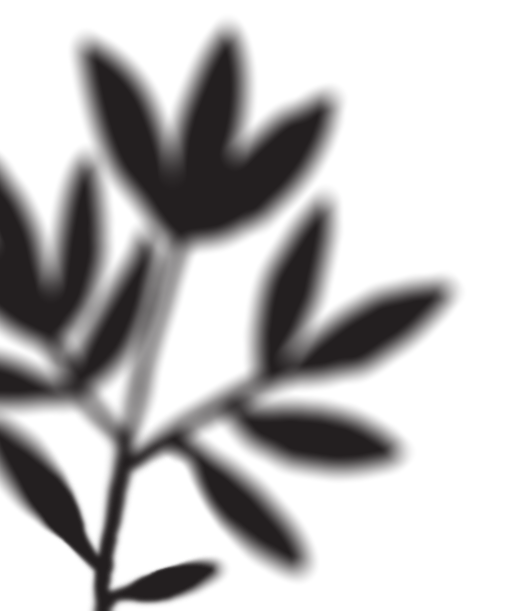 Deliberation as praxis
Students are hungry for practice!
Student facilitators enter classes each semester utilizing the National Issues Forum model.
The goal is, first, to empower students and, second, to empower communities.
Departing questions
How do we advance a mission grounded in student learning and community that justifies institutional resources?
How can our respective centers increase opportunities for students and community members to talk across different perspectives?
Key takeaways
Student learning remains the center of our mission.
Public deliberation is best taught in the form of praxis.
Public deliberation can and should be incorporated into the curriculum.
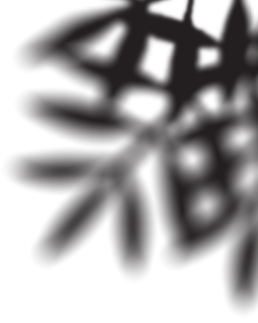 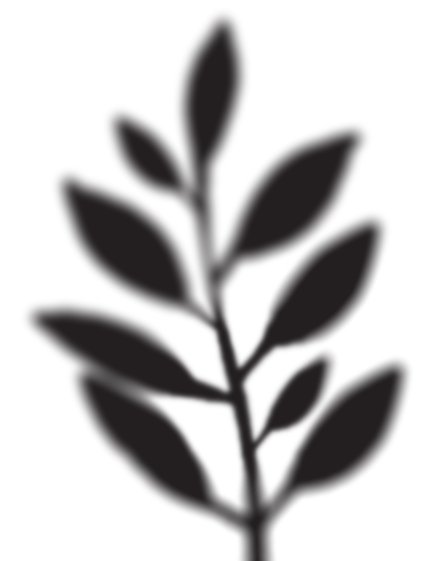 Sustaining a Successful Center
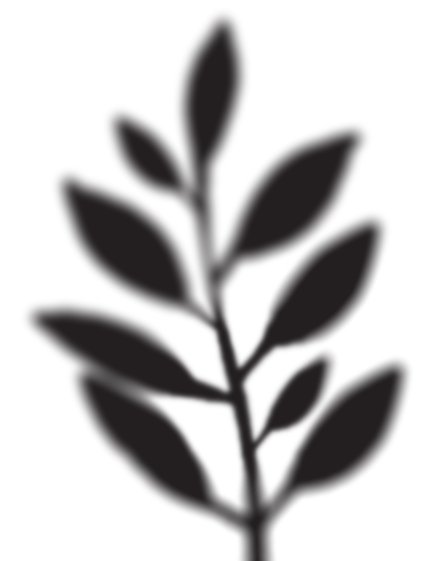 Katherine Knobloch
Center for Public Deliberation
Colorado State University
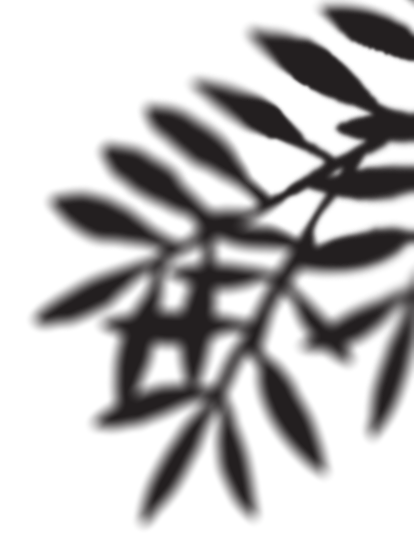 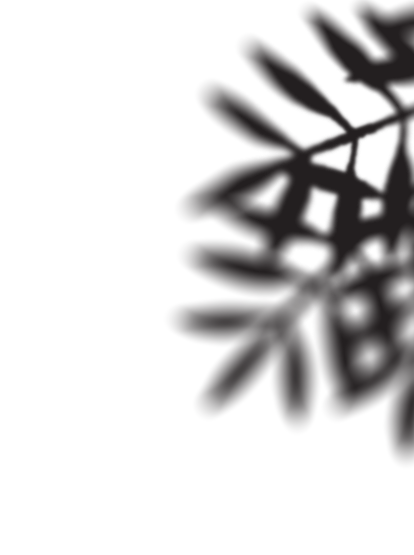 Key functions of program
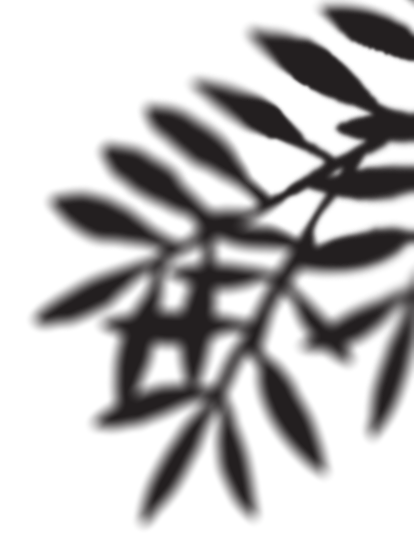 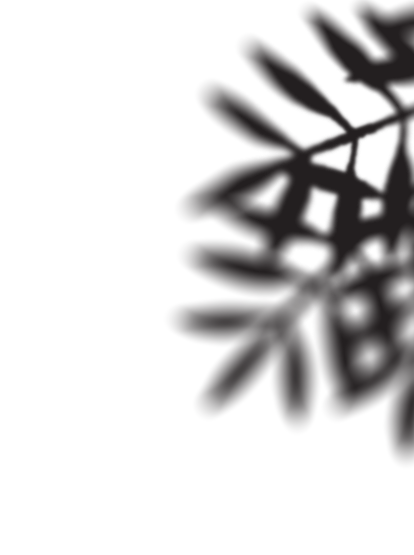 Evolution of program
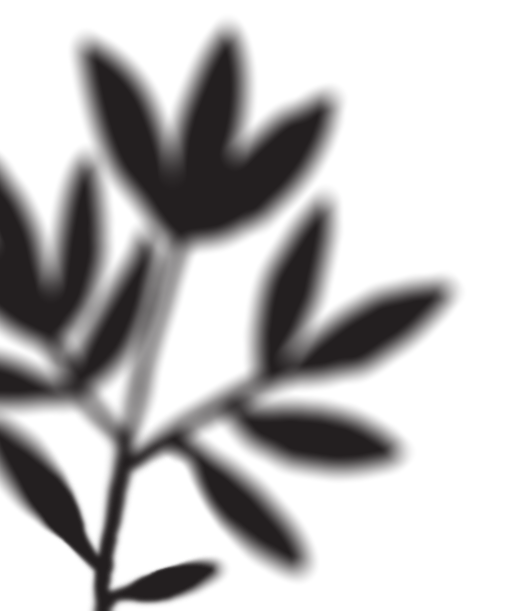 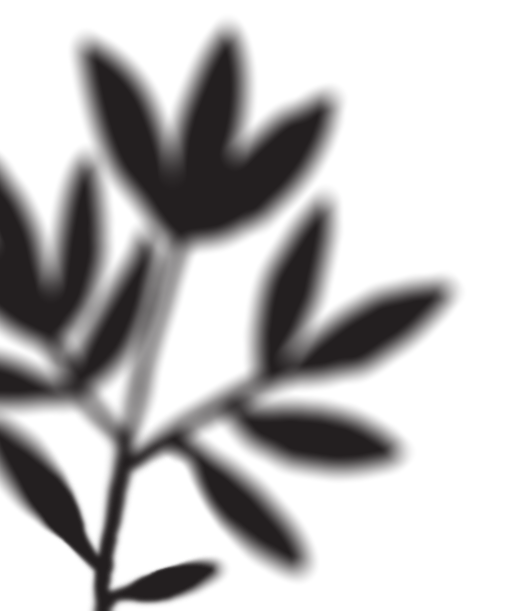 Focus on inclusion and equity
Be intentional about project selection (don’t step on activists’ toes).
Development opportunities for interest group engagement.
Practice targeted stakeholder engagement and recruitment.
Be attentive to barriers of inclusion (compensate participants; provide childcare, etc.).
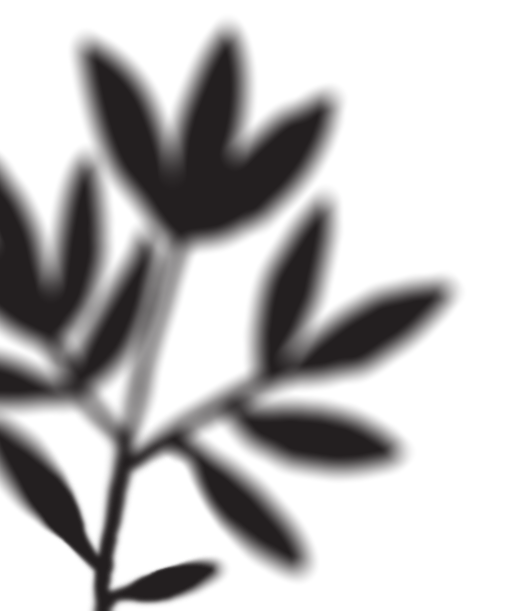 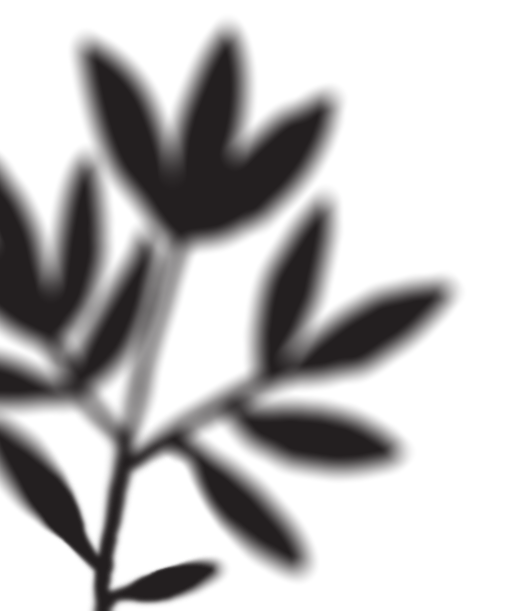 Administrative innovations
Hired managing director.
Moved to a business plan:
Narrowed the scope of our work
Created contracts
Made project bids
Shifted toward repeat processes and ongoing projects rather than one-off conversations.
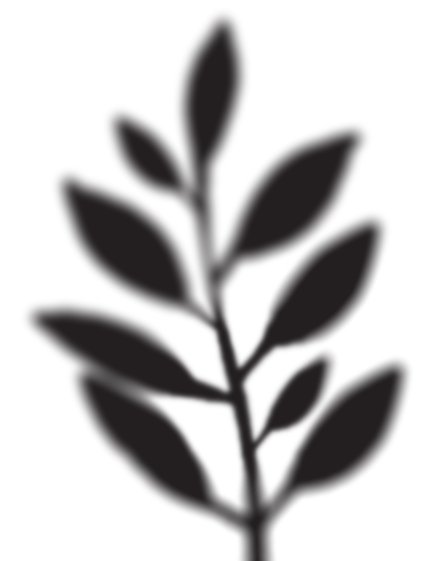 Distributed labor across student teams
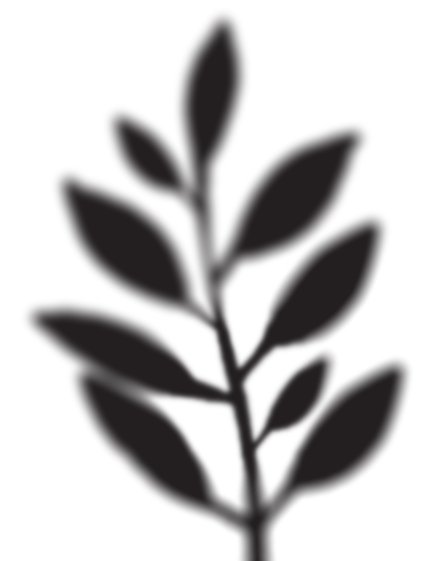 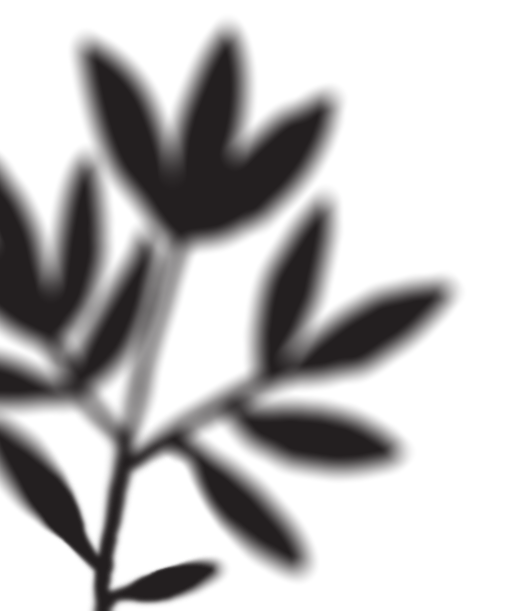 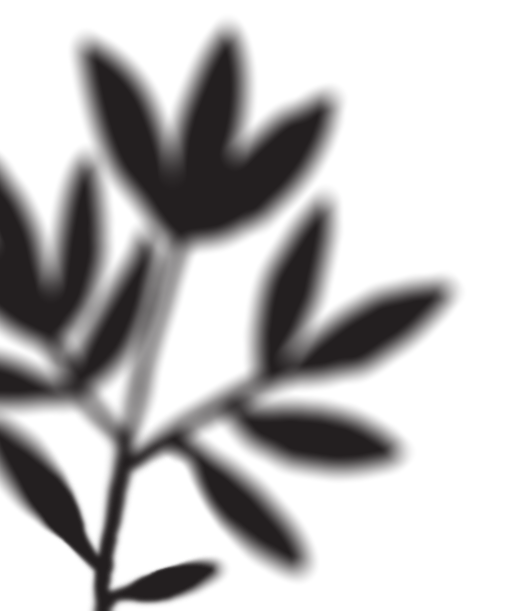 Suggestions for sustainability
Partner with groups predisposed to program mission
Apply for grant funding
Address topical issues close to home, e.g., affordable housing, education, race, opioids
Take notes and make reports for each forum
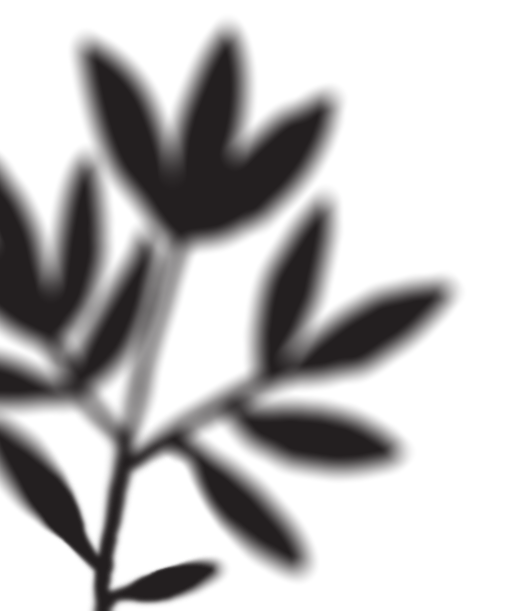 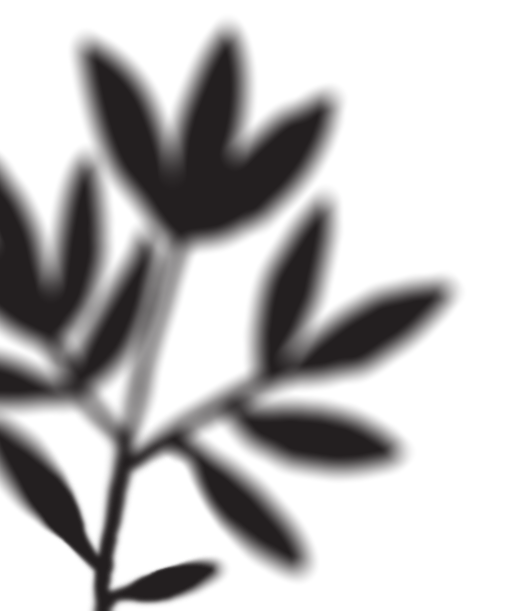 Key takeaways
Choose programming selectively.
Strategize and foster community connections.
Go back to the drawing board when necessary.
Utilize a practical business model.
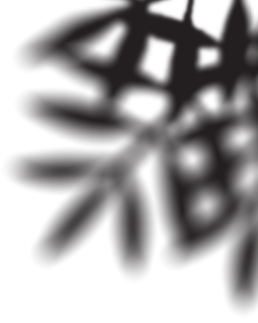 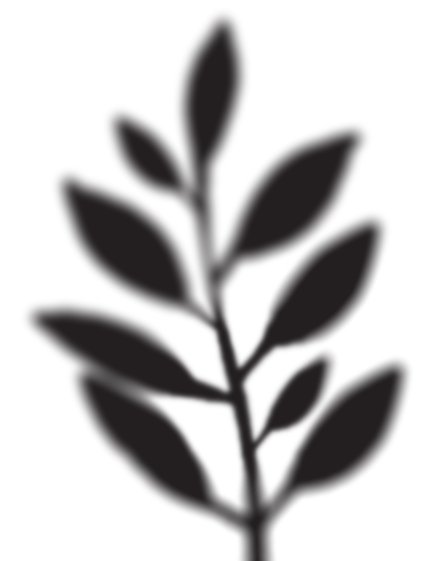 Sustaining a Program
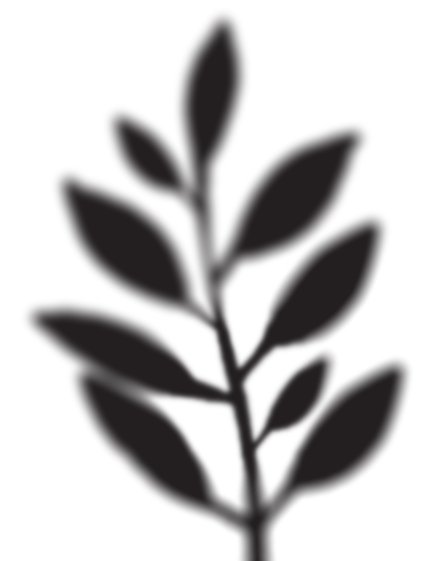 Carolyn Long
Initiative for Public Deliberation
Washington State University, Vancouver
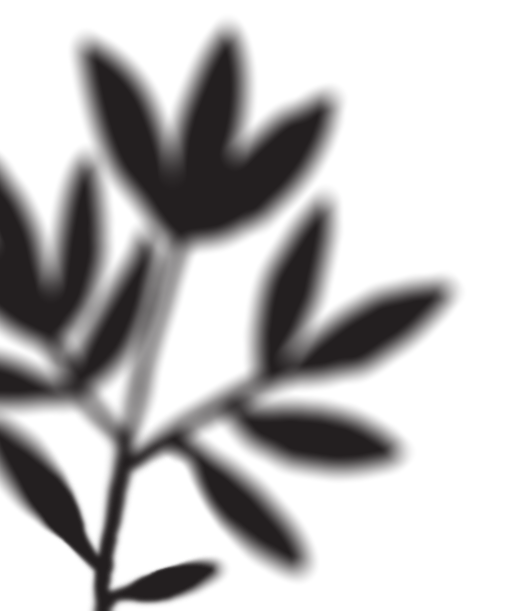 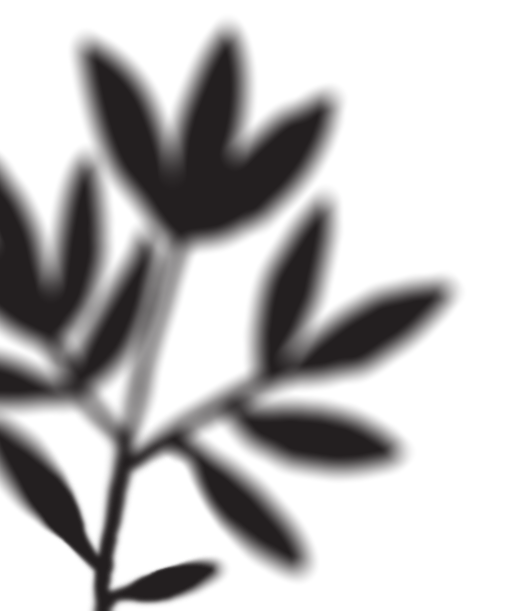 Path toward sustainability
Make university a steward of place.
Feature semester long class on theory and practice of democracy and facilitation.
Allow students to incorporate their work into their job instead of designating it merely as extra-curricular opportunity.
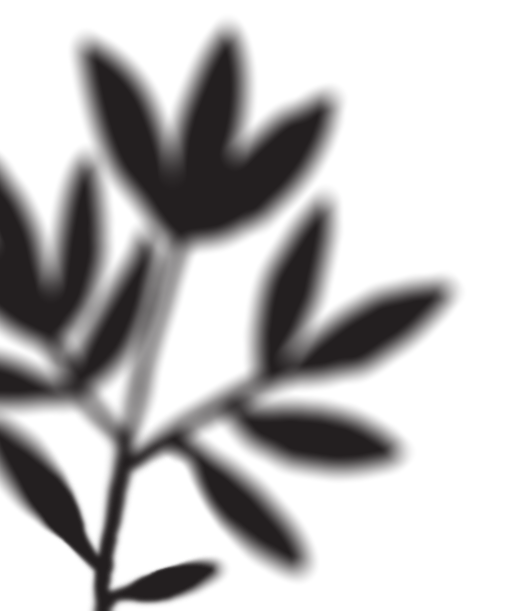 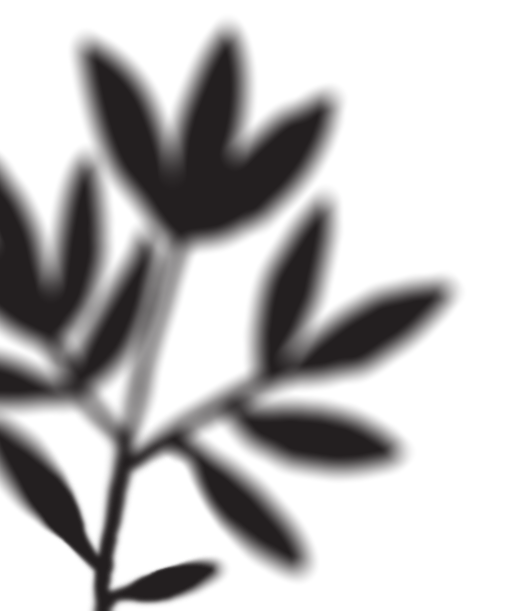 Strategies for sustainability
Partner with groups predisposed to your mission.
Apply for grant funding.
Offer programming close to home, .e.g., affordable housing, education, race, opioids, etc.
Reach out to the underrepresented.
Key takeaways
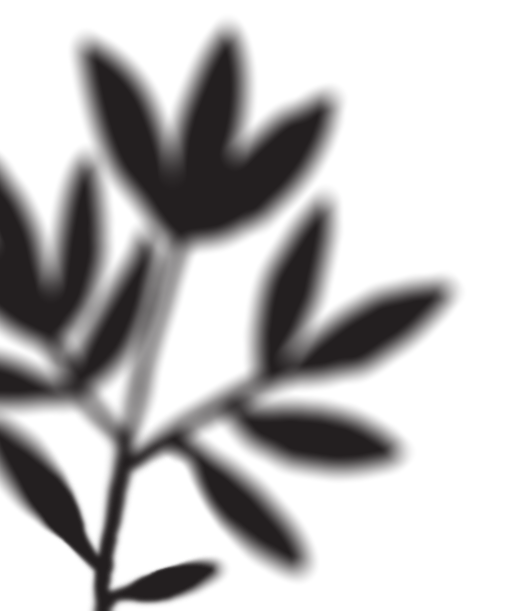 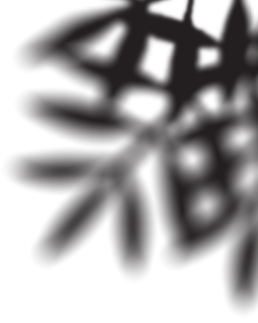 Utilizing Discourse for Democracy
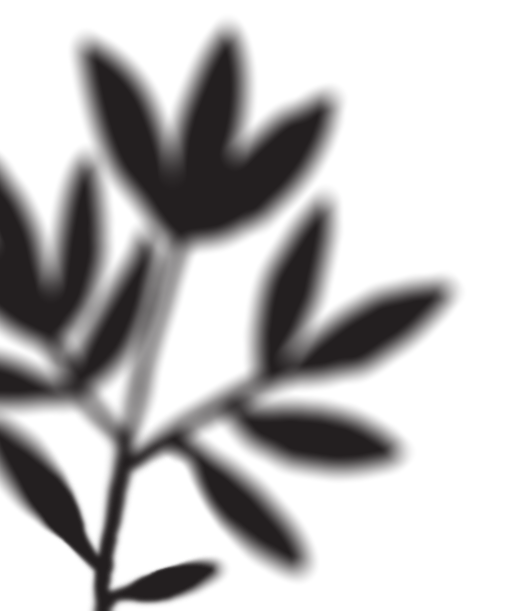 Deondra Rose
Polis Center for Politics
Duke University
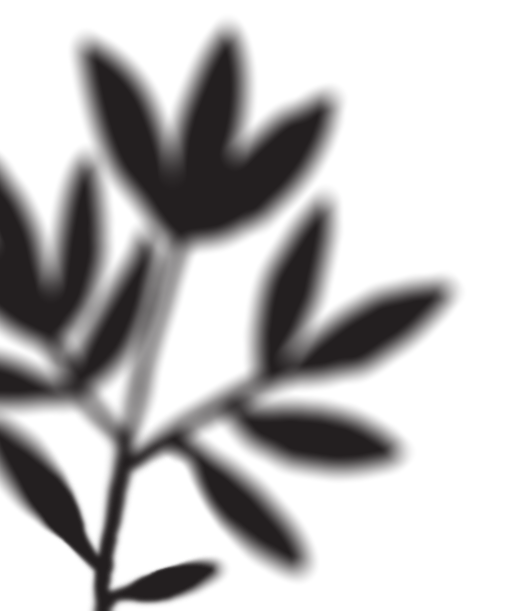 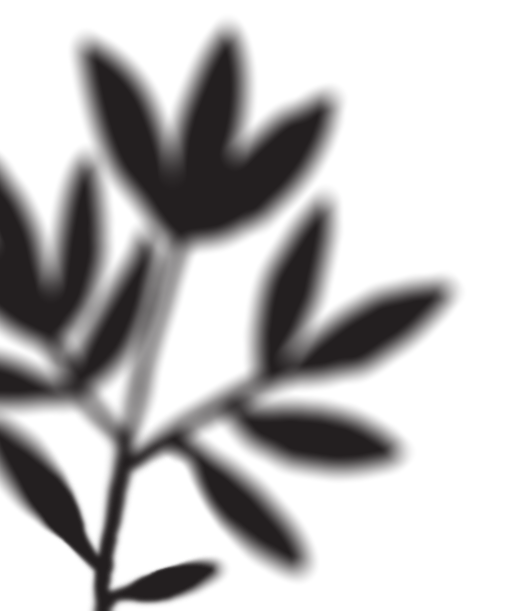 Embracing an evolving student culture
The Public Policy course traditionally incorporates civil discourse.
Students now complain civil discourse is “played out”
Research suggests many students refrain from sharing their authentic political identities in class.
We recognized need to recreate higher education for the 21st century.
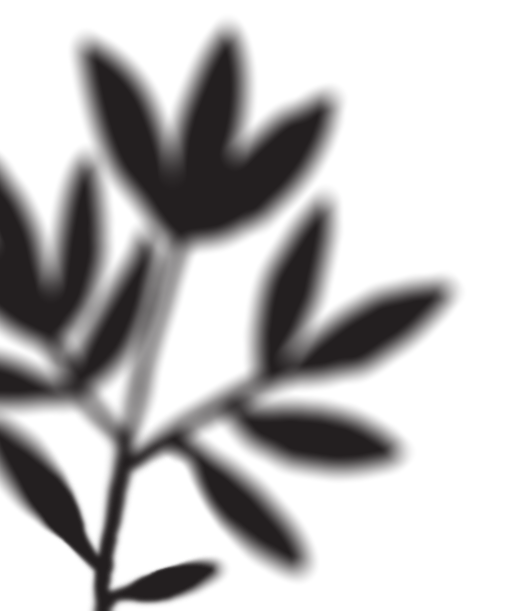 Strategies for revisioning civil discourse
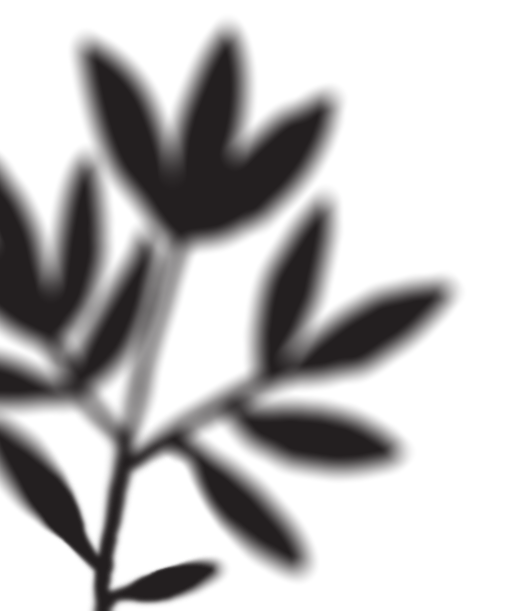 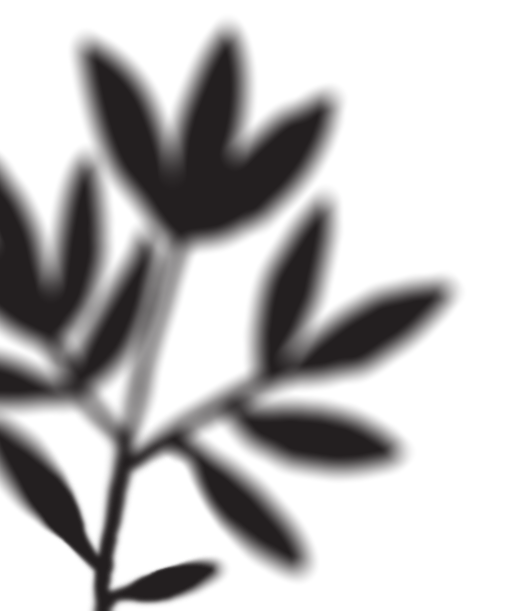 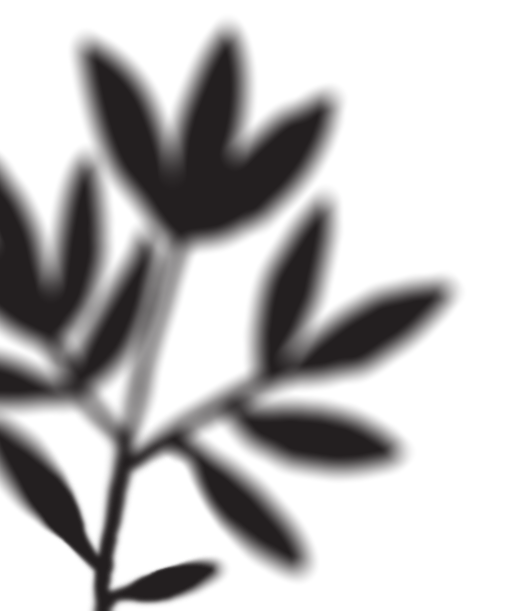 Key takeaways
Civil discourse demands nuanced treatment.
Embracing student concerns can foster critical change.
Resources are available to promote our missions.
Panel summary
Student learning remains at the core of our work.
A pragmatic approach can accommodate limited resources.
Think practically and creatively about your available resources.
A sustainable center must be willing to evolve.
Listen to your students and to your community.